INICIO DE CURSO 2016 -2017
COLEGIO SANTA TERESITA
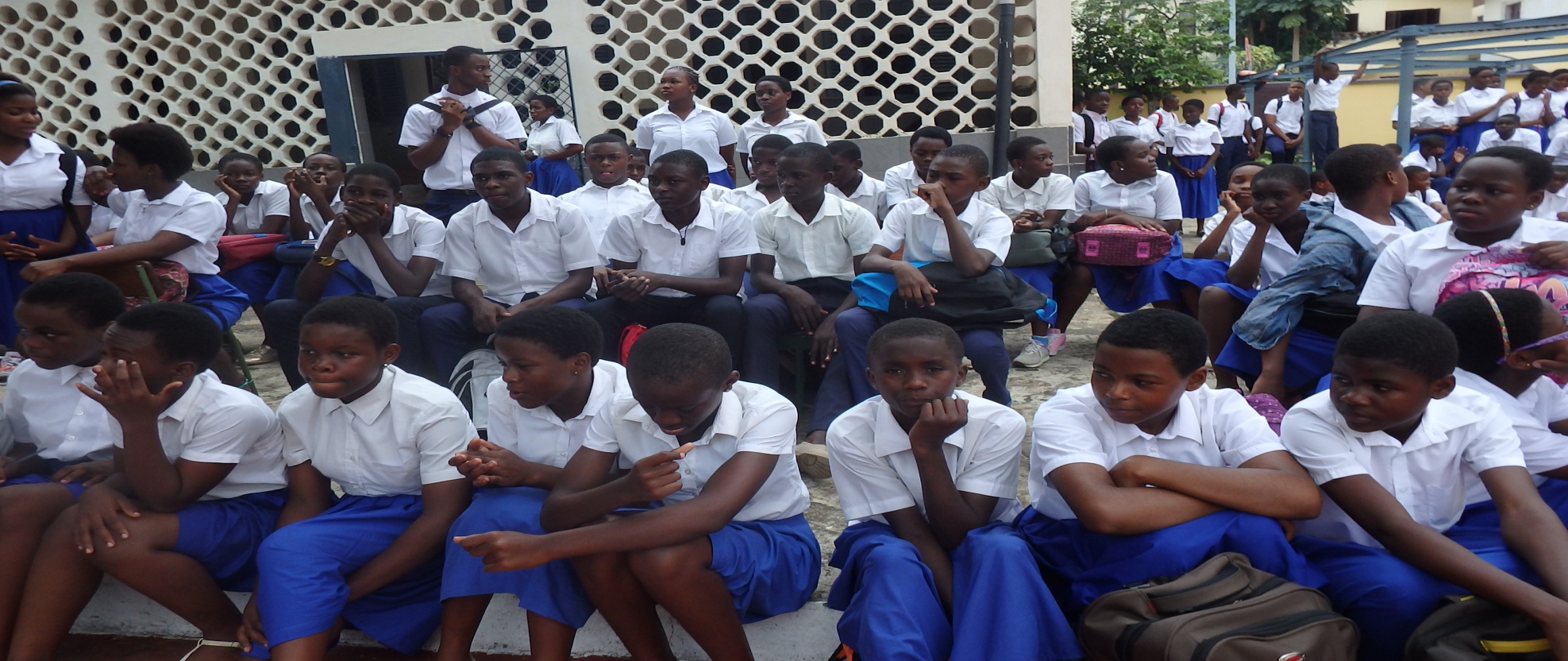 HICIMOS UN NUEVO COMPROMISO EL 15 DE SEPTIEMBRE
SOMOS GENIALES
PROMETEMOS MUCHO
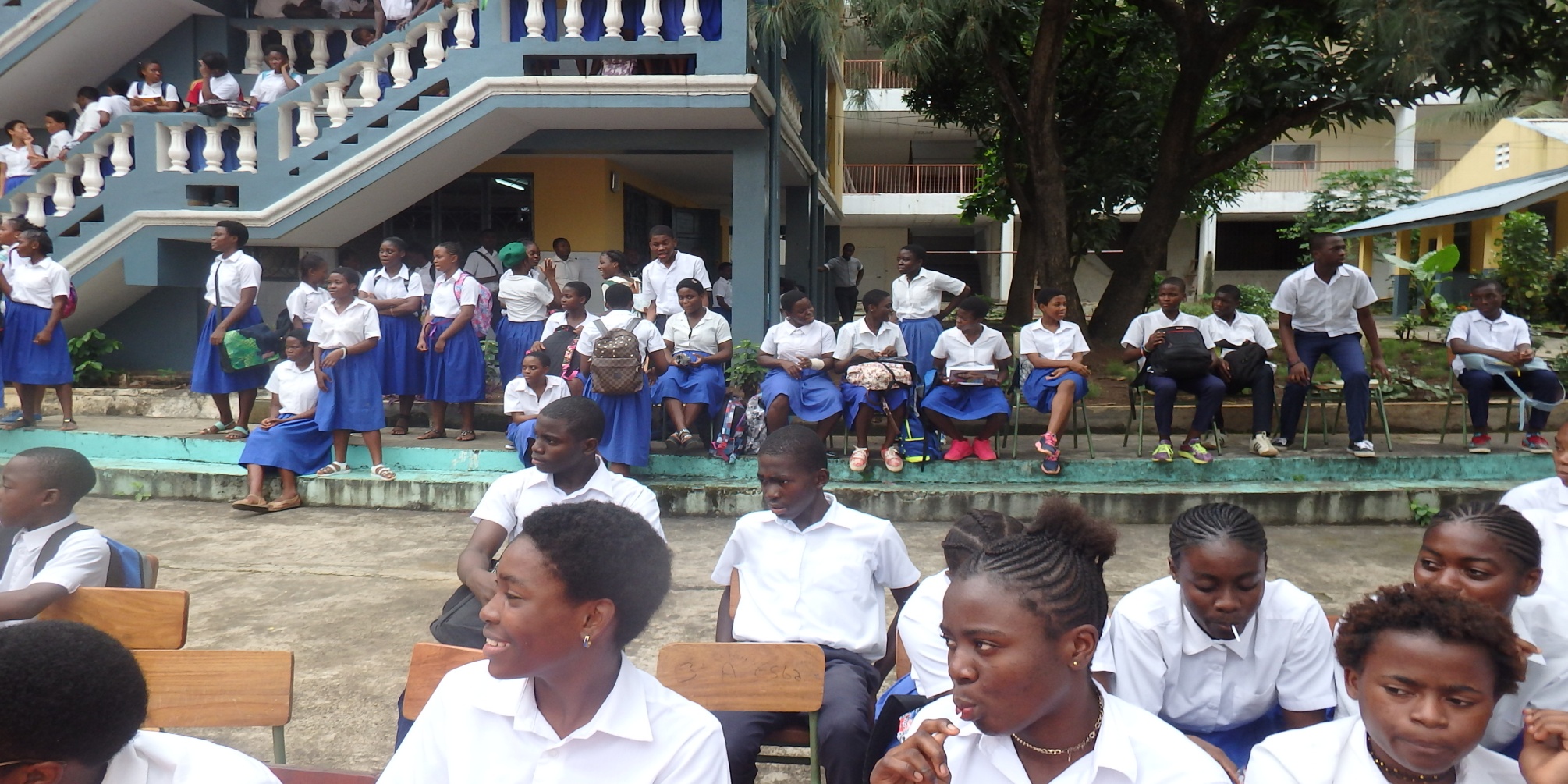 LO PASAMOS GENIAL EN LOS  RECREOS Y NOS DIVERTIMOS
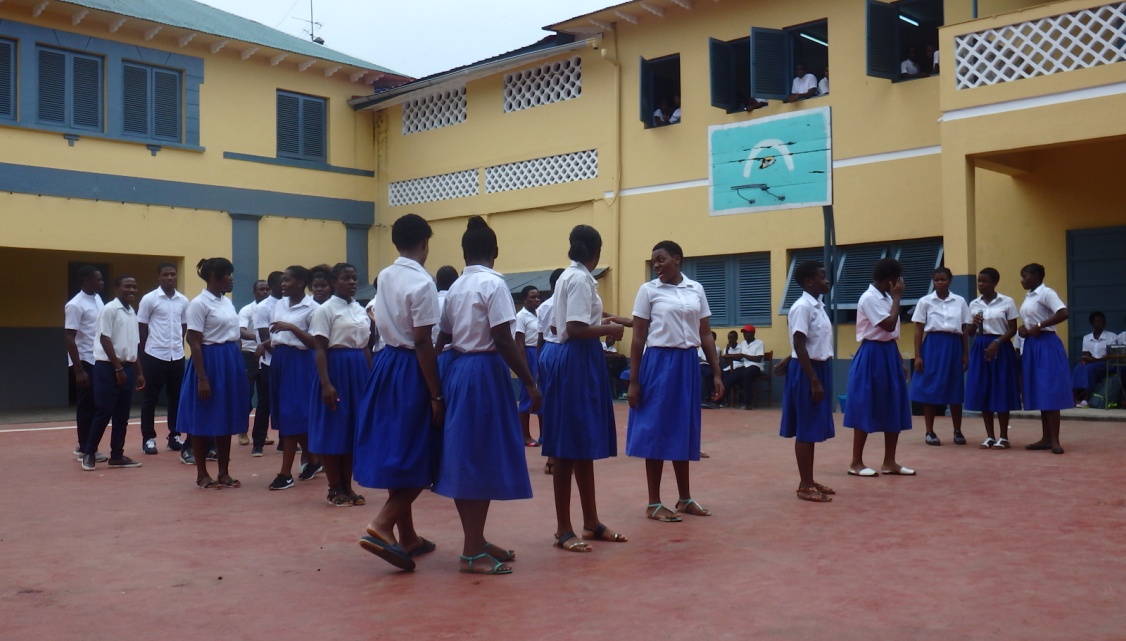 Y LE CANTAMOS ALGUNA DE NUESTRAS CANCIONES MARIANAS
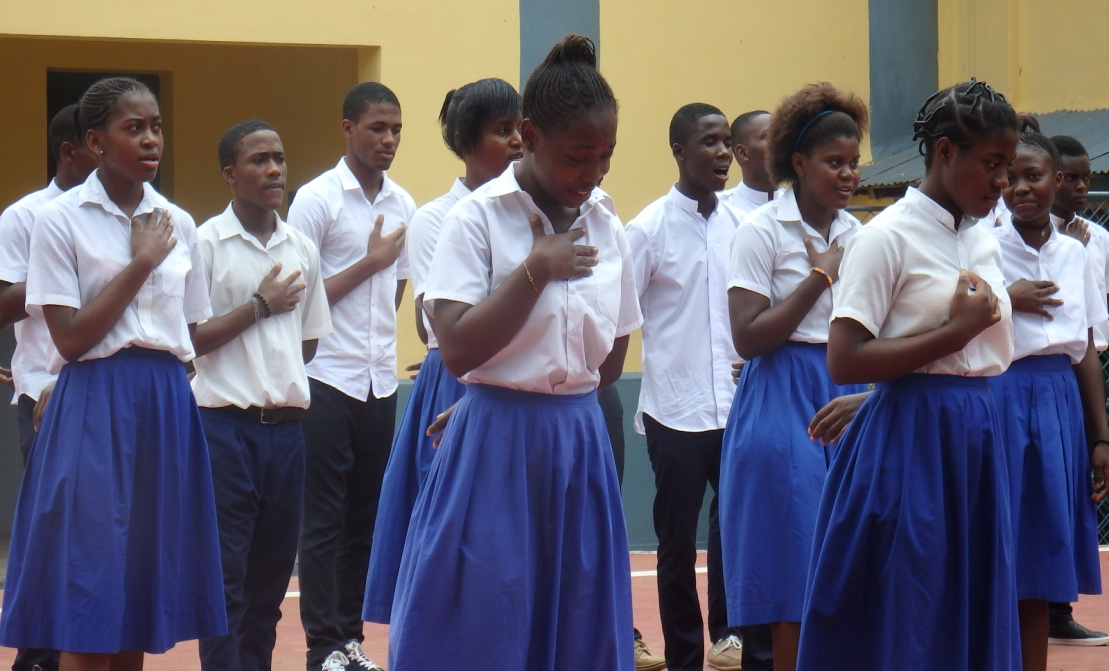 RECIBIMOS A SOR Mª CELIA RON, CONSEJERA GENERAL
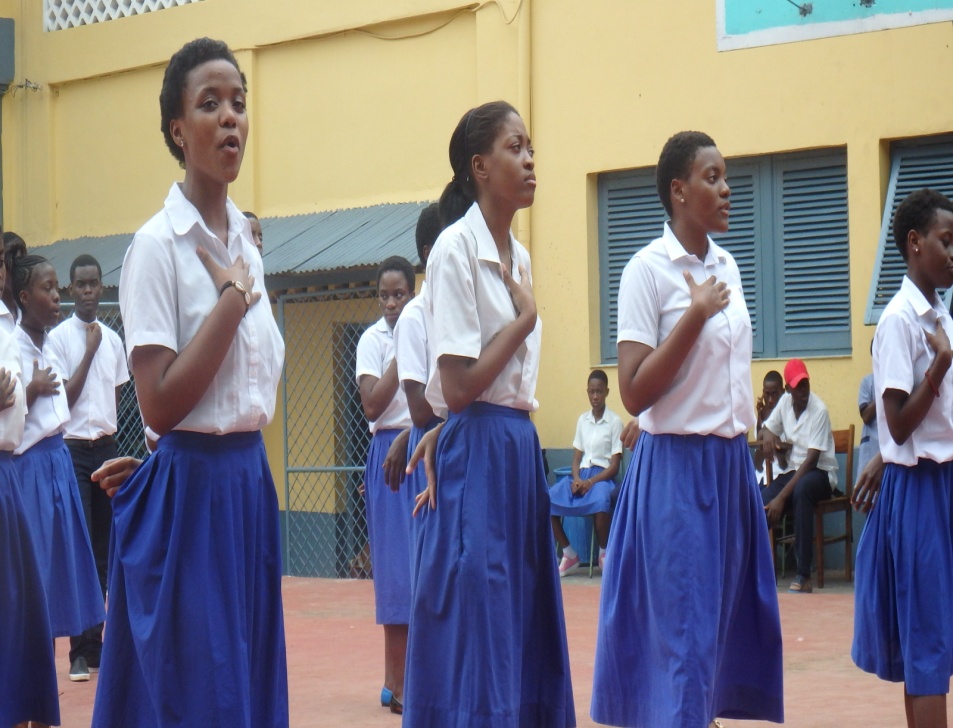 ESTAMOS ILUSIONADOS  EN EL ESTUDIO Y CONFIAMOS EN DIOS
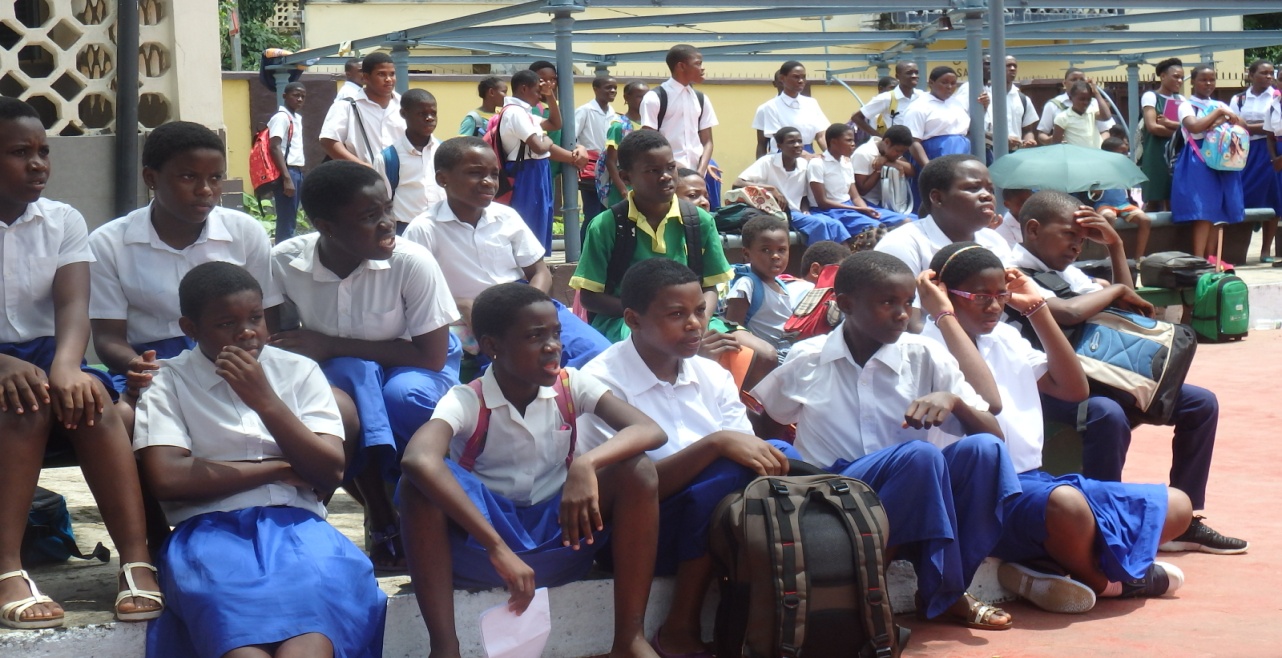 NADA ES IMPOSIBLE EN LA VIDA…
CELEBRAMOS LOS 75 AÑOS DE SOR MARÍA LUISA DEL CASTILLO
VIVA LOS CUMPLEAÑOS
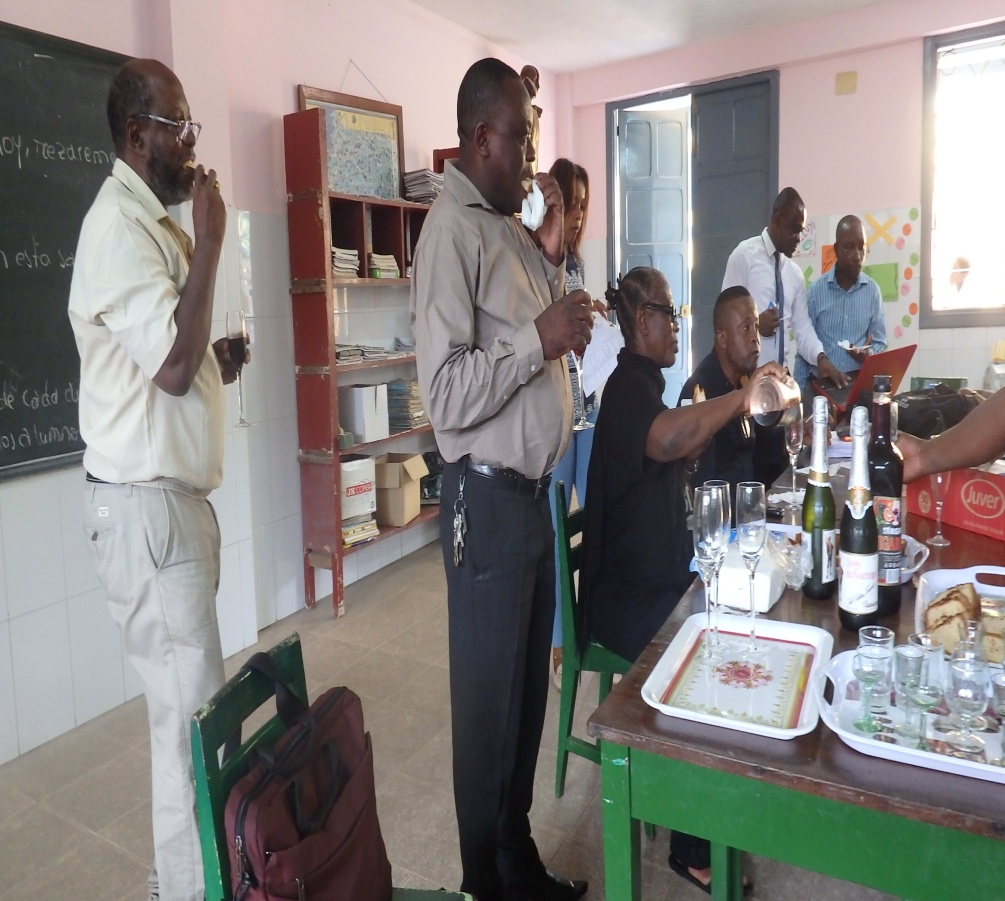 FELICIDADES
PARTICIPAMOS EN LOS CONCURSOS Y GANAMOS
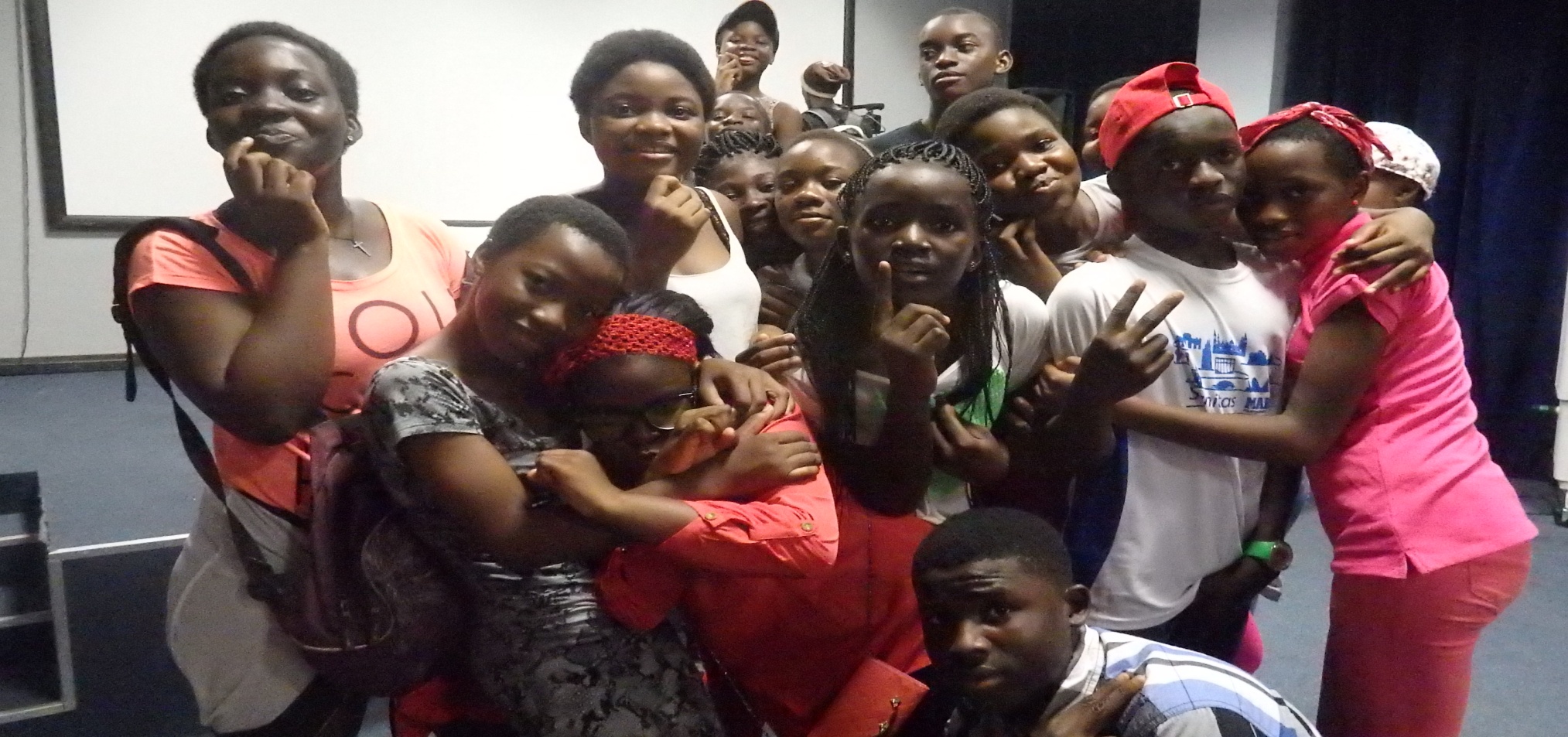 Participamos en los concursos y ganamos
SOMOS UNAS  ARTISTAS
NOS ENCANTA ACTUA
ENCOMENDAMOS EL CURSO AL  SEÑOR
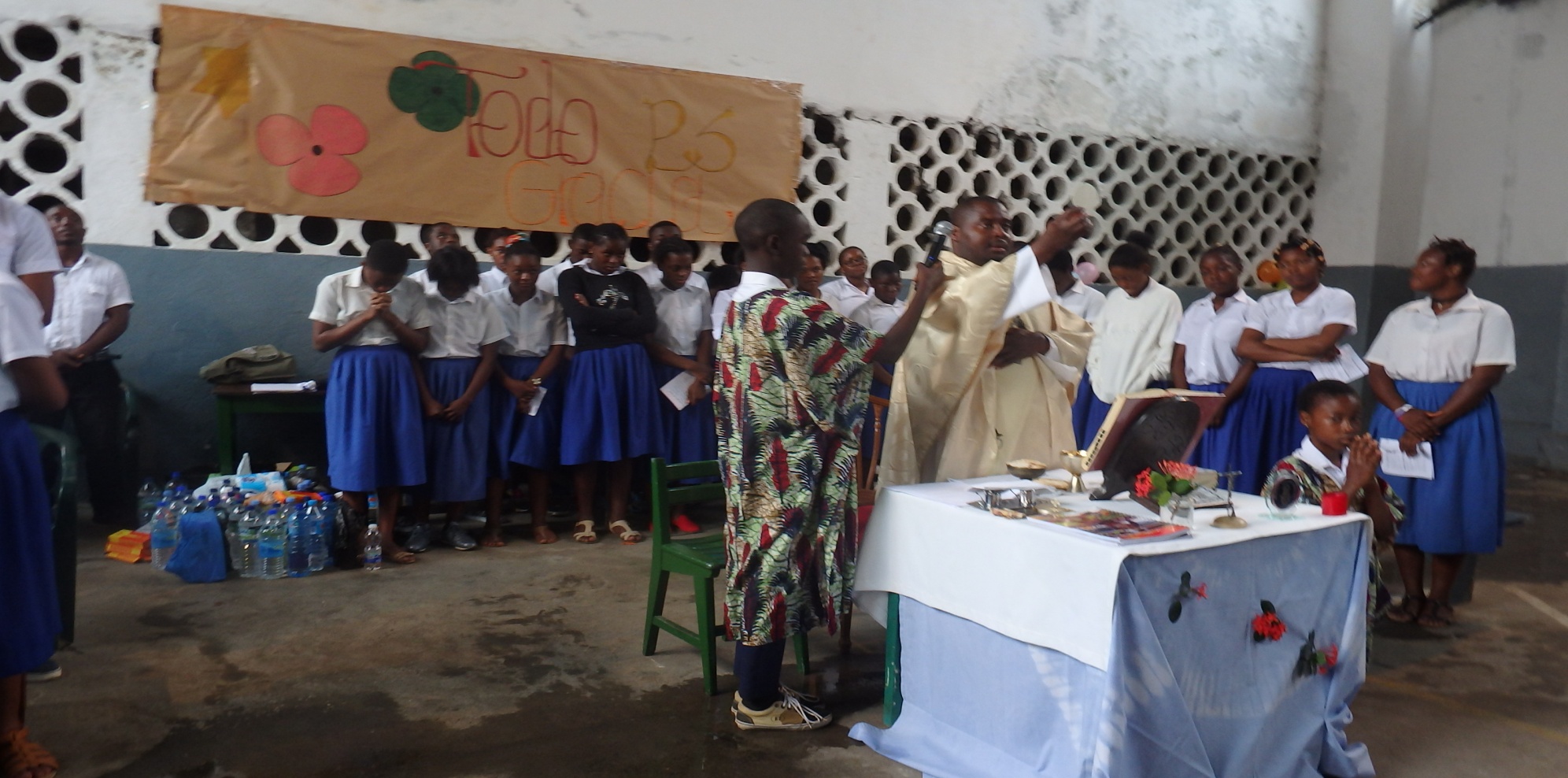 DIOS BENDIGA A LOS PROFESORES, ALUMNOS Y BIENHECHORES DEL COLEGIO SANTA TERESITA